Exam Three Material
Chapters 8, 9, 10
Joints (Articulations)
_____________________________ parts of the skeleton
__________________________________ – site where two or more bones meet
Functions of joints
Give the skeleton _
Hold the skeleton together
Classification of Joints: Structural
_________________________________ classification focuses on the _____________________________________ and whether or not ___________________________ is present
The three structural classifications are:
Fibrous
Cartilaginous 
Synovial
Classification of Joints: Functional
_______________________________ classification is based on the ___________________________________ allowed by the joint
The three functional classes of joints are:
Synarthroses –  
Amphiarthroses –  
Diarthroses –
Fibrous Structural Joints
The bones are joined by _
There is _
Most are _
There are three types – 
 
Syndesmoses
Fibrous Structural Joints: Sutures
Occur between the _
Comprised of interlocking junctions completely filled with _

Bind bones tightly together, but allow for _

In middle age, skull bones ___________________ and are called _
Fibrous Structural Joints: Sutures
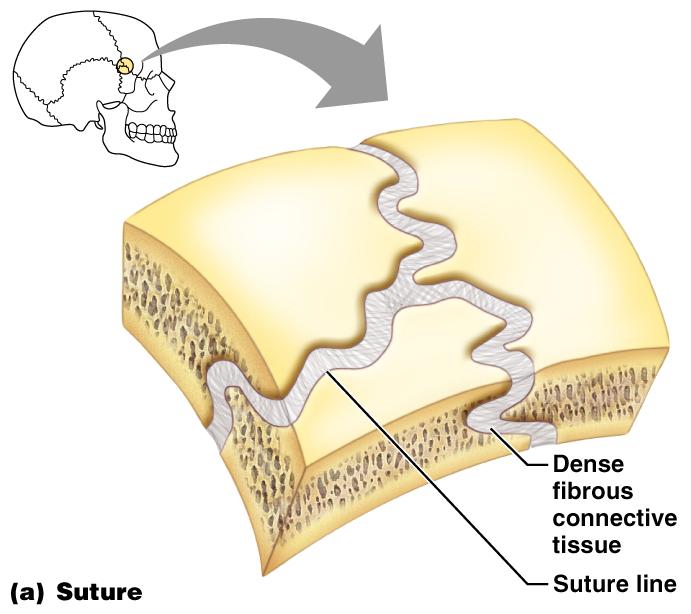 Figure 8.1a
Fibrous Structural Joints: Syndesmoses
Bones are connected by a _

Movement varies from immovable to slightly variable

Examples include the connection between the _
Fibrous Structural Joints: Syndesmoses
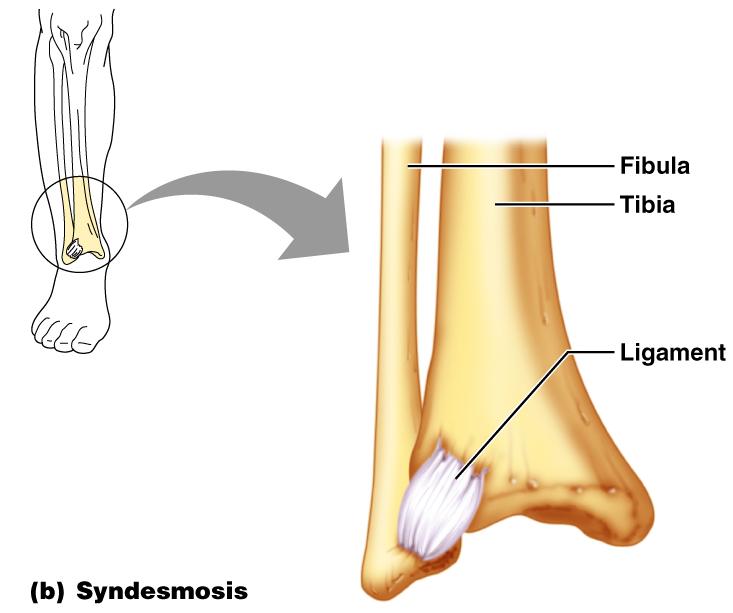 Figure 8.1b
Fibrous Structural Joints: Gomphoses
The __________________________________  fibrous joint between a tooth and its _


The fibrous connection is the _
Cartilaginous Joints
Articulating bones are united by _

_________________________a joint cavity


Two types –
Cartilaginous Joints: Synchondroses
A bar or ________________ of _____________________________ cartilage unites the bones
Examples include: 
_______________________________ of children

Joint between the _
Cartilaginous Joints: Synchondroses
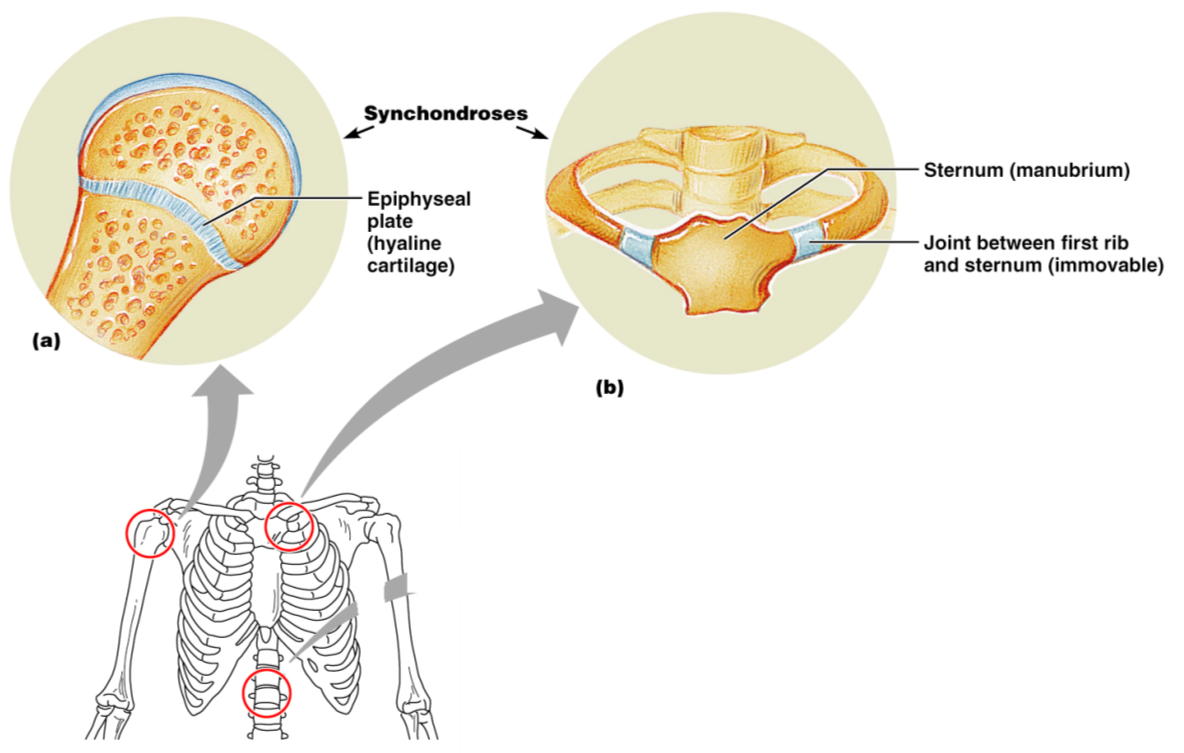 Figure 8.2a, b
Cartilaginous Joints: Symphyses
_________________________________ covers the articulating surface of the bone and is fused to an intervening pad of _


Examples include _________________________ and the _________________________________of the pelvis
Cartilaginous Joints: Symphyses
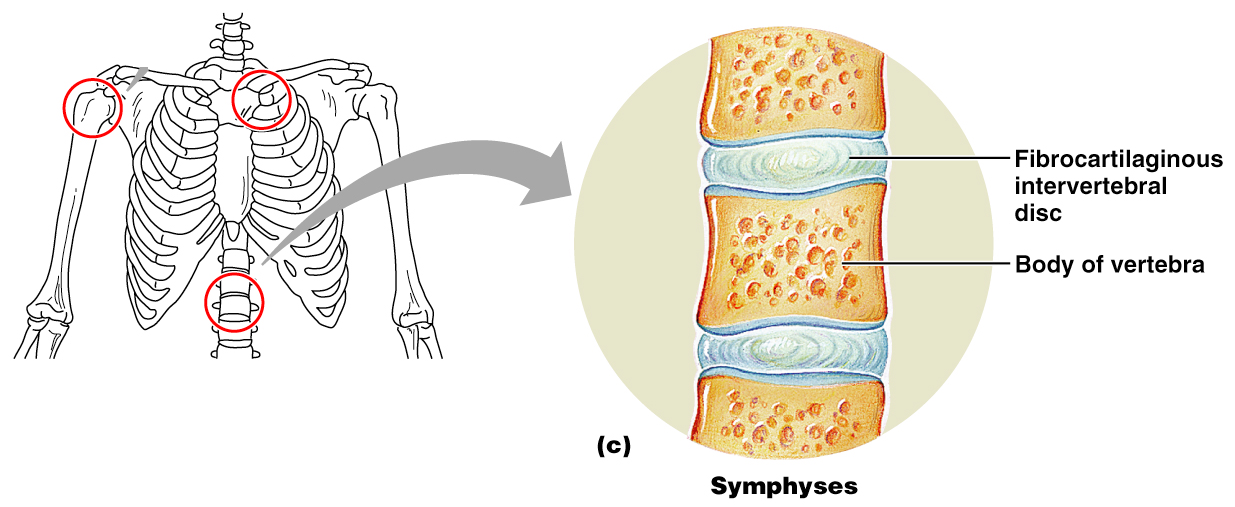 Figure 8.2c
Synovial Joints
Those joints in which the articulating bones are separated by a _


Examples – all limb joints, and most joints of the body
Synovial Joints: General Structure
Synovial joints all have the following
 
Joint (________________________) cavity
 
Synovial fluid
Reinforcing ligaments
Synovial Joints: General Structure
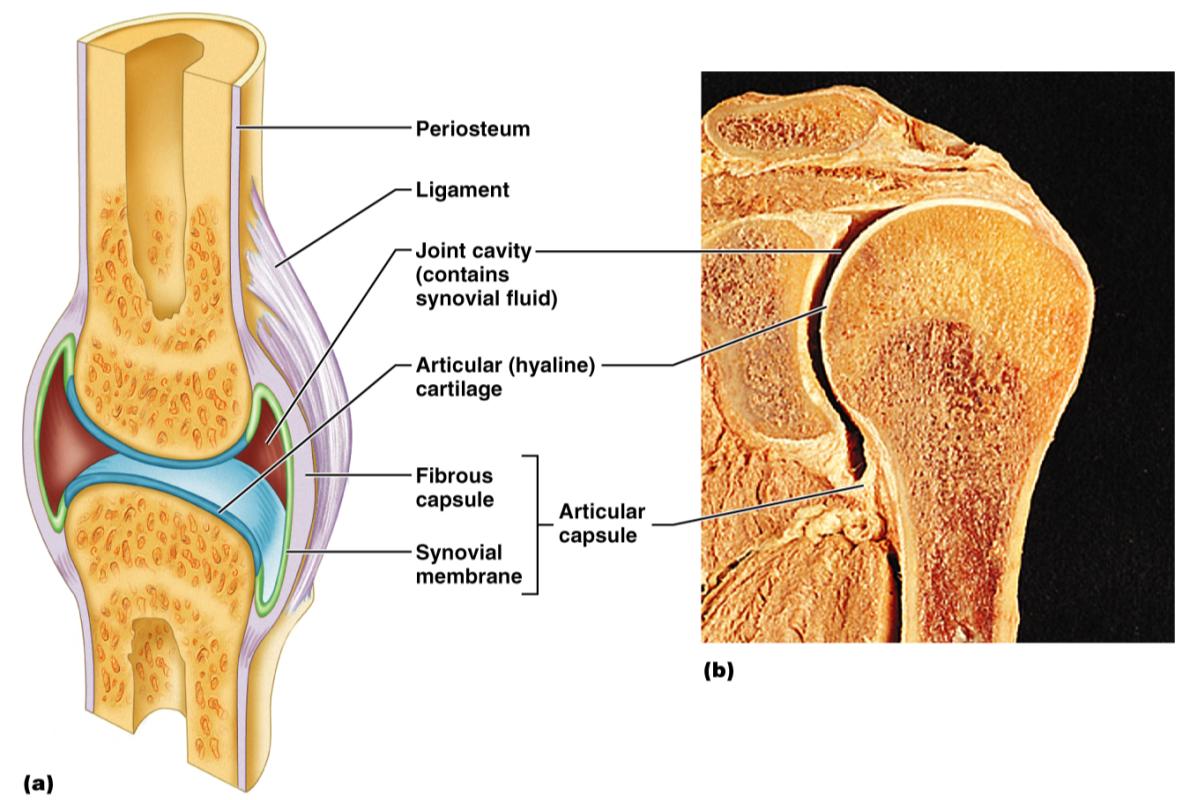 Figure 8.3a, b
Synovial Joints: Friction-Reducing Structures
___________________________– flattened, fibrous sacs lined with synovial membranes and containing _
Common where ligaments, muscles, skin, tendons, or bones rub together
___________________________________ – elongated bursa that wraps completely around a tendon
Synovial Joints: Friction-Reducing Structures
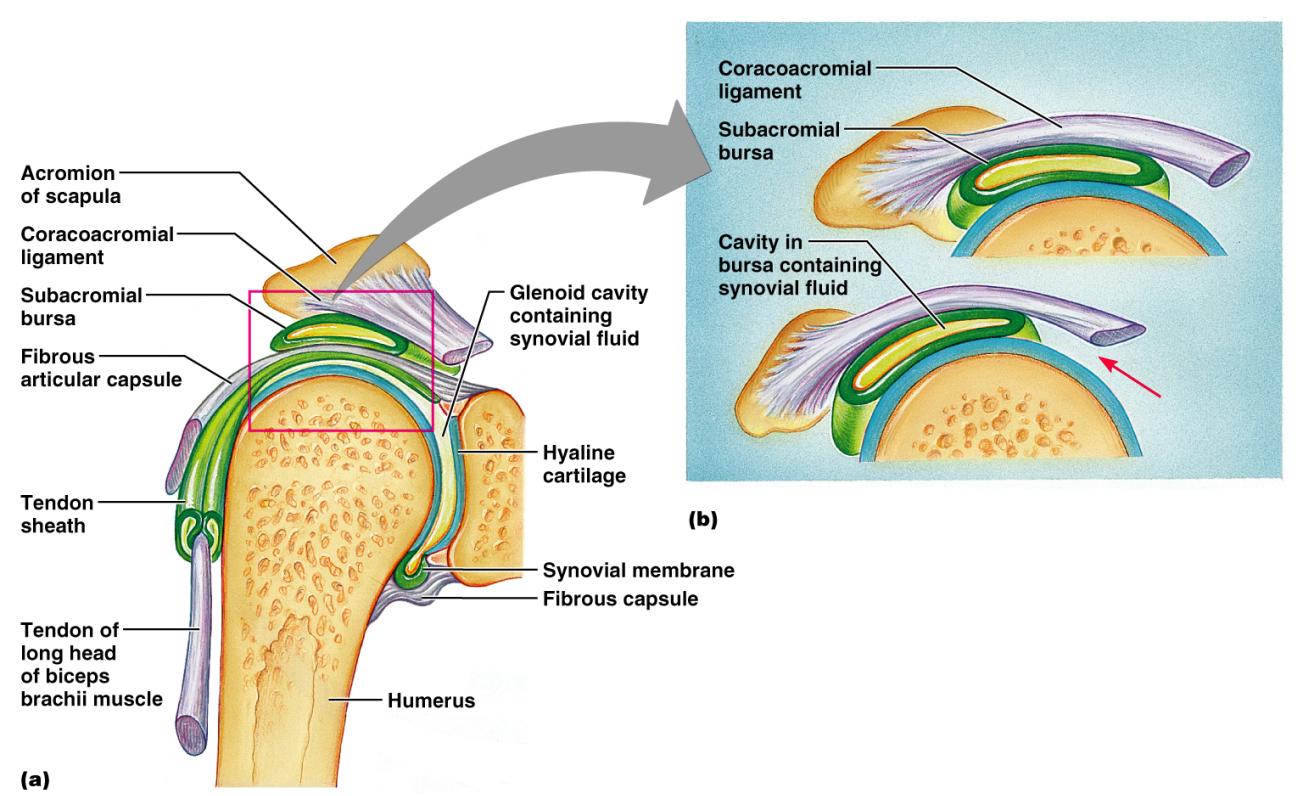 Figure 8.4
Synovial Joints: Stability
Stability is determined by:
_____________________________________–  shape determines what movements are possible

______________________________________– unite bones and prevent excessive or undesirable motion
Synovial Joints: Stability
__________________________________ is accomplished by:
Muscle tendons across joints acting as _


Tendons that are __________________________  at all times by _
Synovial Joints: Movement
The two muscle attachments across a joint are:
____________________________________– attachment to the _

____________________________________– attachment to the _
Described as movement along transverse, frontal, or sagittal planes
Synovial Joints: Range of Motion
______________________ 
slipping movements only
______________________
movement in one plane
______________________
movement in two planes
______________________
movement in or around all three planes
Gliding Movements
One _____________________________ glides or slips over another similar surface
Examples 
_______________________________  and intertarsal joints
between the flat articular processes of _
Angular Movement
bending movement that decreases the angle of the joint
Extension 
reverse of flexion; joint angle is _
____________________________ and plantar flexion 
up and down movement of the foot
Angular Movement
movement away from the midline
 
movement toward the midline
 
movement describes a ______________________ in space
Rotation
The turning of a bone _
Examples

Between _

___________________________and shoulder joints
Special Movements
____________________________and pronation

Inversion and _

___________________________and retraction

Elevation and _

_
Plane Joint
Plane joints
Articular surfaces are _
Allow only slipping or gliding movements
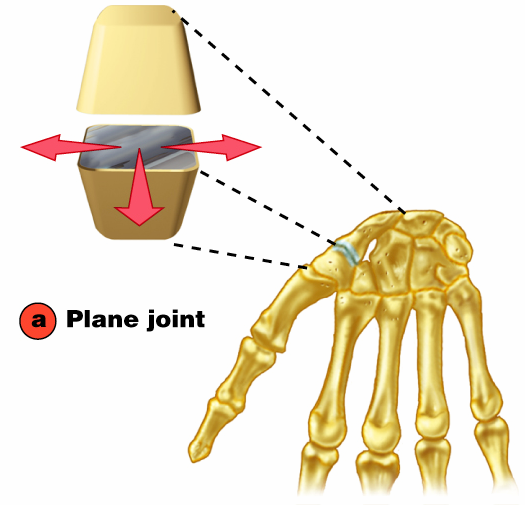 Types of Synovial Joints
Hinge joints
Cylindrical projections of one bone fits into a _

Motion is along a _

Uniaxial joints permit _

Examples: ______________________ and interphalangeal joints
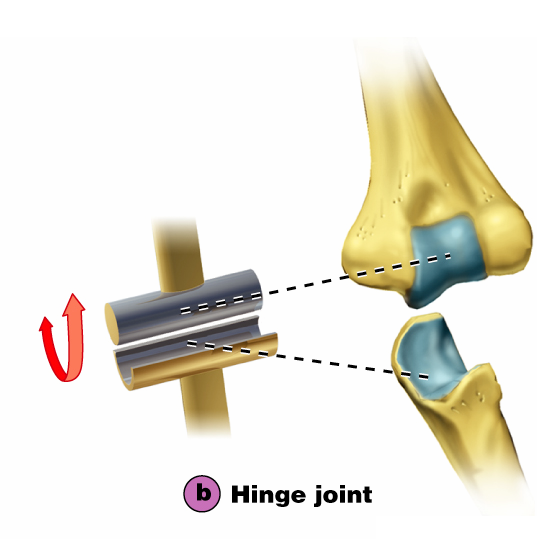 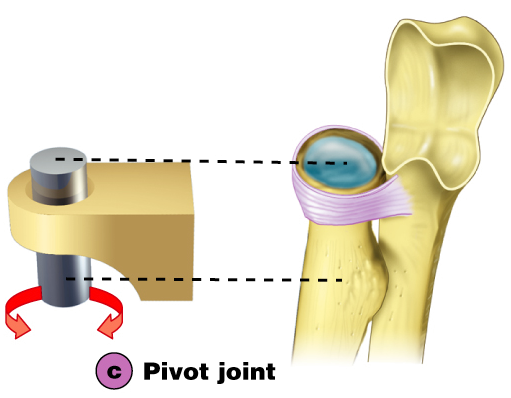 Pivot Joints
Rounded end of one bone protrudes into a “sleeve,” or ring, composed of bone (and possibly ______________________) of another
Only uniaxial movement allowed
Examples: joint between the ____________________________________, and the proximal _
Condyloid or Ellipsoidal Joints
Oval articular surface of one bone fits into a _______________________in another
Both articular surfaces _

Biaxial joints permit all angular motions
Examples: ______________________ (wrist) joints, and _______________________ (knuckle) joints
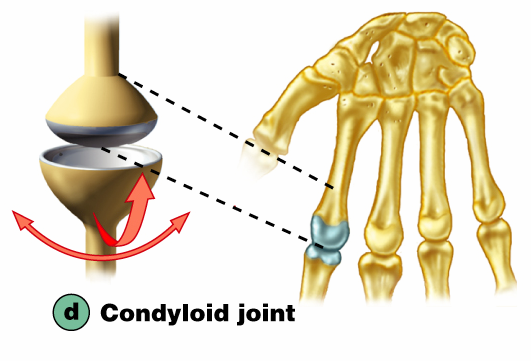 Saddle Joints
Similar to condyloid joints but allow _

Each articular surface has both a _


Example: carpometacarpal joint of the thumb
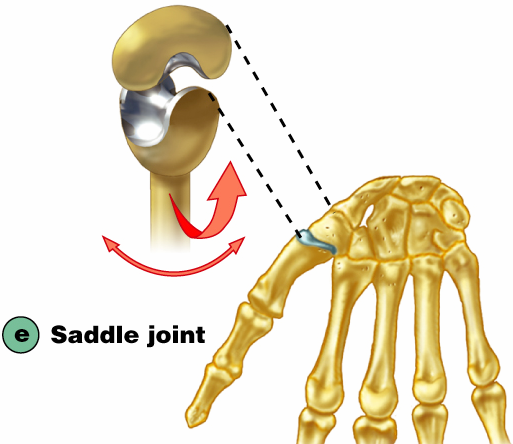 Ball-and-Socket Joints
A __________________________or hemispherical head of one bone articulates with a _

Multiaxial joints permit the _
Examples: shoulder and hip joints
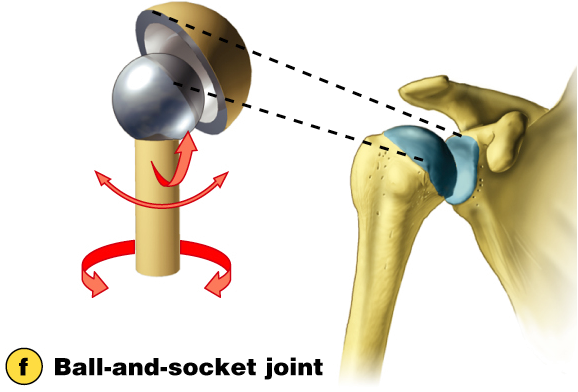 Synovial Joints: Knee
Largest and ____________________________ joint of the body
Allows _

__________________ joints in one surrounded by a single joint cavity
Femoropatellar joint
Lateral and medial _________________________ joints
Synovial Joints: Shoulder (Glenohumeral)
Ball-and-socket joint in which _________________________is sacrificed to obtain greater _


Head of humerus articulates with the ____________________________________ of the scapula
Synovial Joints: Elbow
_________________________ joint that allows flexion and extension _


Radius and ulna articulate with _
Synovial Joints: Shoulder Stability
Weak stability is maintained by:
Thin, loose joint capsule
Four ligaments – coracohumeral, and three glenohumeral
Tendon of the ______________________________________, which travels through the ____________________________________groove and secures the humerus to the glenoid cavity
____________________________________(four tendons) that encircles the shoulder joint and blends with the articular capsule
Synovial Joints: Hip (Coxal) Joint
Head of the femur articulates with the acetabulum
Good range of motion, but _